Jak jsou odlišné jazyky, kterými mluvíme, tak jsou i různé jazyky lásky.
Jak říct mám tě rád 5 jazyky
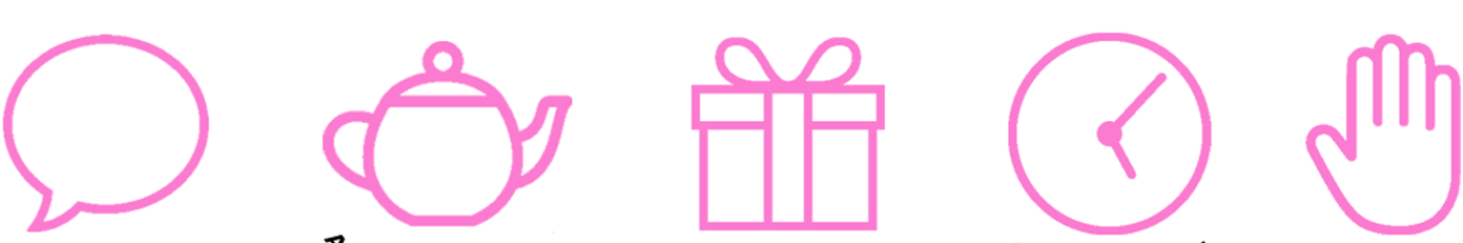 služba
dotek
slova povzbuzení
dárek
společný čas
Touha po lásce je společná všem lidem. Každému z nás ale dělá radost něco jiného.
Stává se, že jeden se snaží vyjádřit lásku,
 ale druhý tomu tak nerozumí.
Proto je dobré se zamyslet:
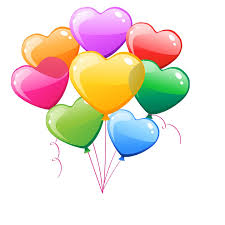 Jaký je jazyk lásky toho druhého.
jakým jazykem na něho mluvím
Jaký je můj jazyk lásky
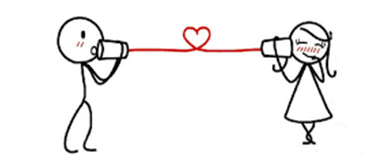 Napiš pět způsobů, kterými by ti někdo mohl udělat radost.
Vyber si jednoho člověka a přemýšlej, co mu udělá radost?Co můžeš udělat ty, abyste měli radost oba? Jakým způsobem nejraději vyjadřuješ druhému lásku?
Bůh miluje radostného dárce
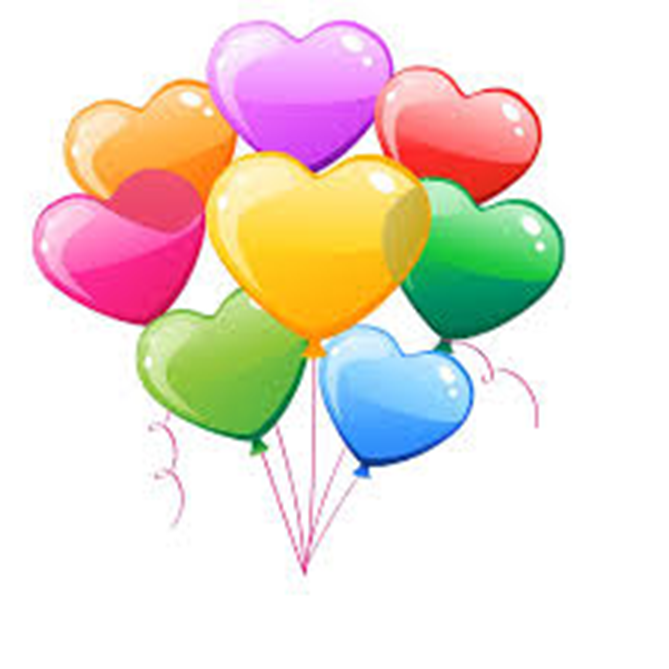 Láska je nevyčerpatelná
Láska je veliké bohatství, 
U kterého platí, že čím víc ho dáme, tím víc ho dostáváme.
Mám rád, tak jak umím. 
Dělám radost druhému, způsobem, který nás oba obohacuje.